Великая Отечественная война 
1941 – 1945 гг.
Автор: Чигодарь Андрей 1«А»
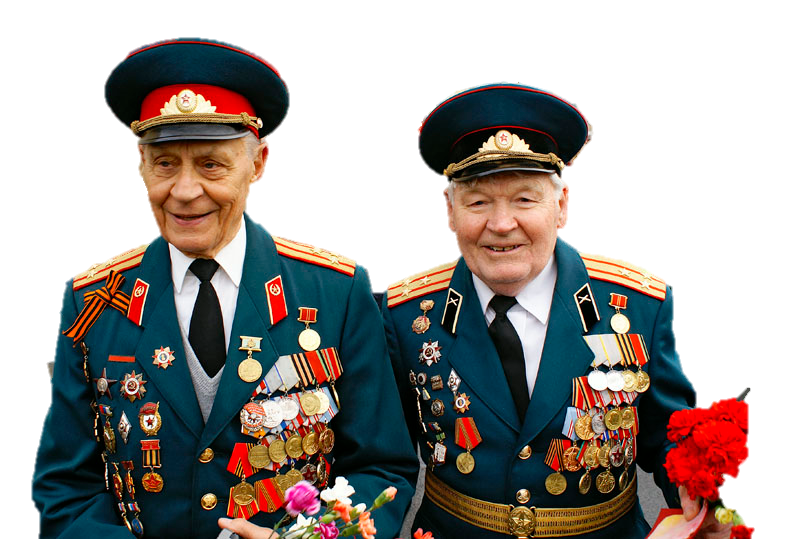 Майский праздник –День ПобедыОтмечает вся страна.Надевают наши дедыБоевые ордена.
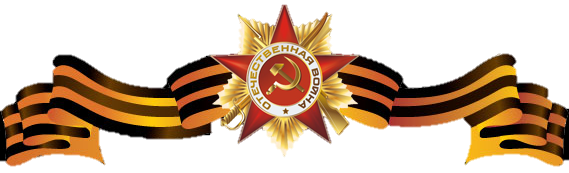 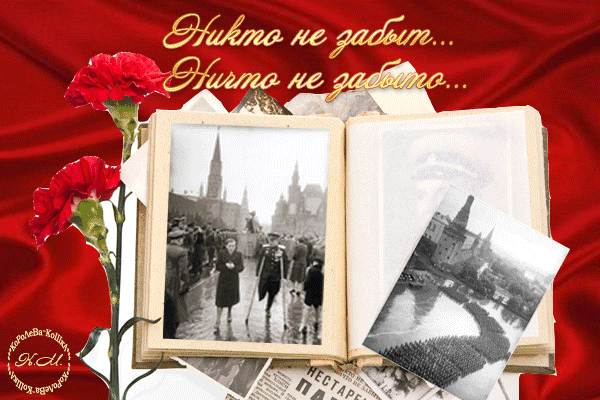 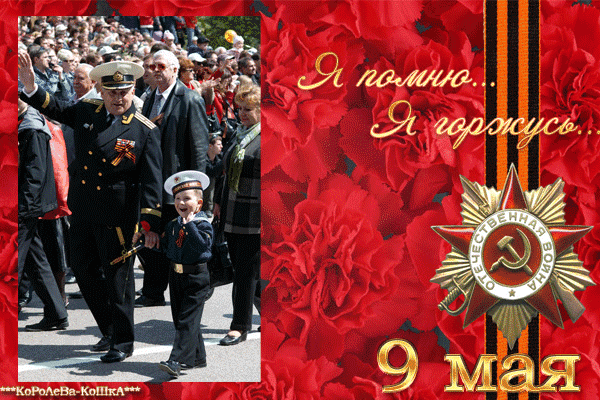 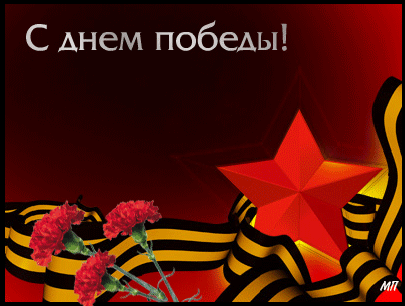